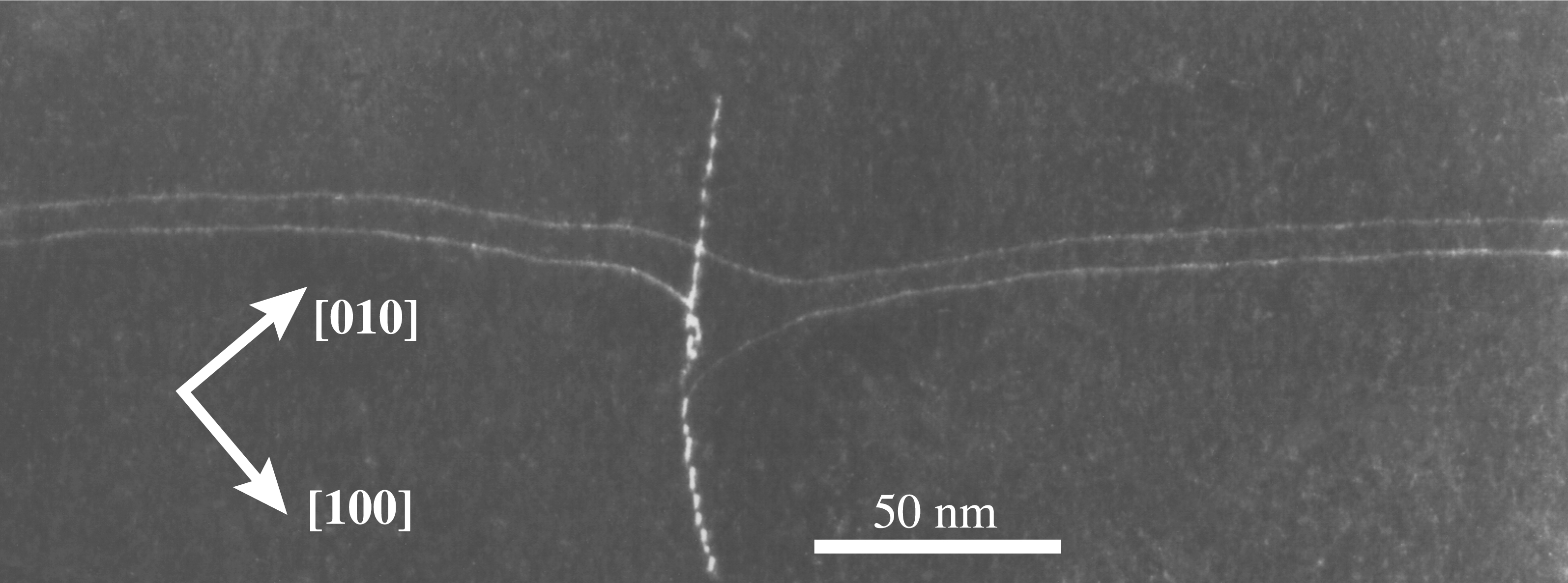 B
A
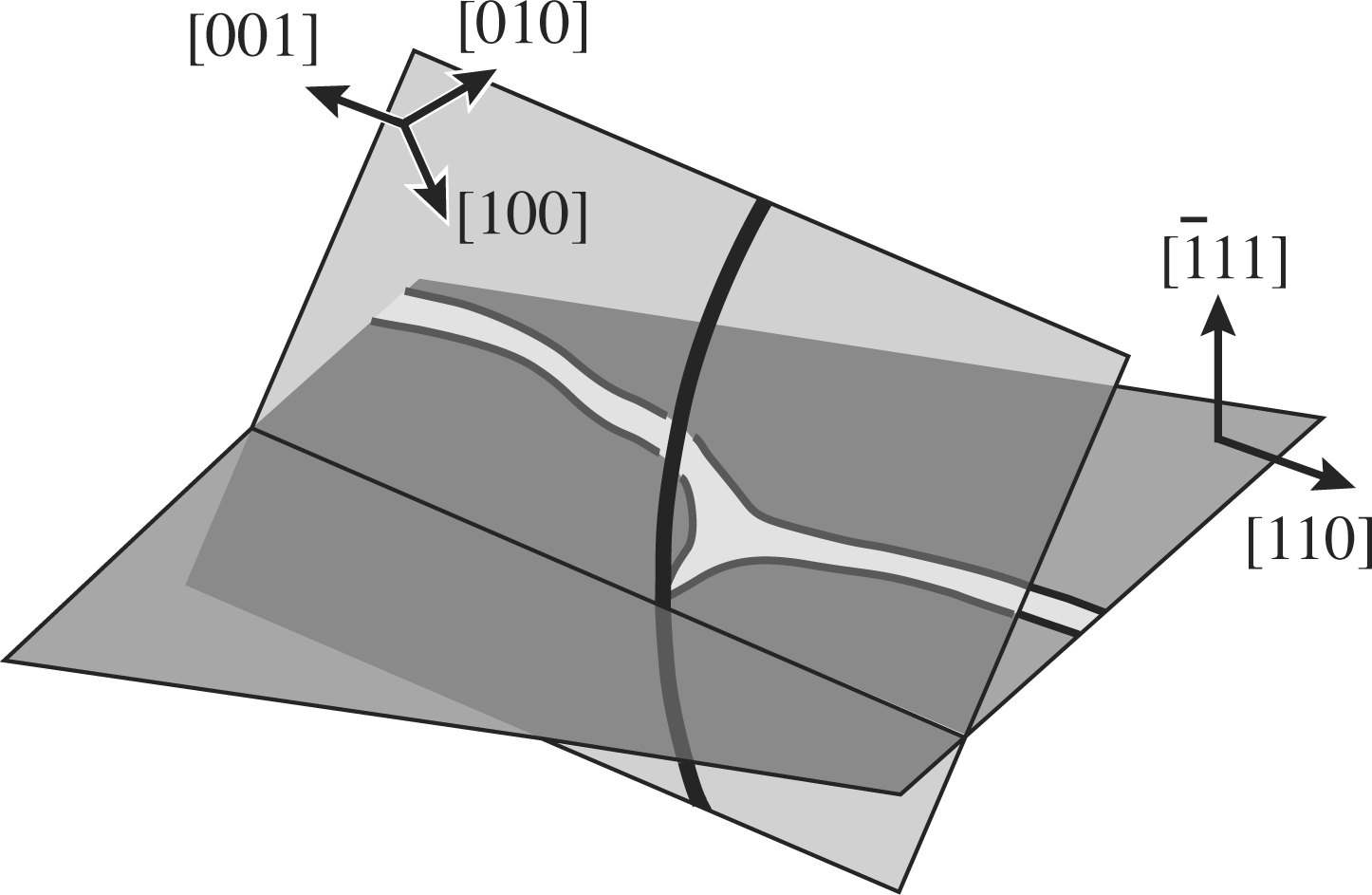 B
A
0
y
b
d
x
(a)
y
B
A
A
-ux(x)
(b)
d
x
ux(x)
A'
B'
A'
1
[Speaker Notes: 3.3” x 5”, jpg.]
ϕx, ux
b/2
b/4
ϕx(x)
ux(x)
O
x
(a)
ux(x)
ϕx(x)
−b/4
−b/2
S
F
S
F
2
1
(b)
x
dbx
SF(2) = 2ux(x+dx)
SF(1) = 2ux(x)
2
[Speaker Notes: 4.67” x 5”, jpg.]
y
ϕ0
b
(a)
z
x
uz
uz
y
ξ
uz
uz
b
(b)
x
z
3
[Speaker Notes: 3.56” x 5”, tiff.]
range of force law
6
(a)
(b)
5
4
Dislocation energy W/L (eV/Å)
3
R
2
I
|
II
1
III
0
1
10
100
R (Å)
4
[Speaker Notes: 3.72” x 4”, tiff.]
y
B
C
2ρ'2
A
x
2ρ'1
5
[Speaker Notes: 2.97” x 3”, tiff.]
(a)
(b)
y
(c)
z
x
6
[Speaker Notes: 6.55” x 3”, tiff.]
b
b
(a)
(b)
x
x
z
z
7
[Speaker Notes: 1.61” x 5”, tiff.]
W(α)
σ(α)
Wp
W0
σp
O
O
α
α
(a)
(b)
8
[Speaker Notes: 1.43” x 5”, tiff.]
W(α)
W(α)
O
O
α
α
1
0.5
1
(a)
(b)
9
[Speaker Notes: 1.62” x 5”, tiff.]
E
C
D
α
B
A
10
[Speaker Notes: 1.1” x 4”, jpg.]
C
ξ
b
a
A
D
C'
E
B
M
L
M
11
[Speaker Notes: 0.74” x 3”, tiff.]
b
ξ
L
12
[Speaker Notes: 0.76” x 3”, tiff.]
w
w
L
13
[Speaker Notes: 1.19” x 3”, tiff.]
A'
B
A
A''
14
[Speaker Notes: 2.32” x 4”, tiff.]
vacuum
crystal
l
a
z
image
kink
x
15
[Speaker Notes: 2.45” x 3”, tiff.]
y
bx
b
l
bz
O
O'
external
surface
forces
x
z
superposed
forces
plane z = 0
(a)
(b)
y
y
δAy
δAy
b
ux
P
uz
b
ξ
ξ
O
x
x
ux
uz
z
z
(c)
(d)
16
[Speaker Notes: 4.16” x 5”, jpg.]
ξ
D
E
F
b
a
ψ
A
B
C
M
w
M
17
[Speaker Notes: 1.39” x 4”, tiff.]
y
b
Q
ξ
P
Δy
Δx
x
ψm
w
18
[Speaker Notes: 1.22” x 4”, tiff.]
β
b
ξ
19
[Speaker Notes: 1.06” x 3”, tiff.]
w
x
a
(a)
(b)
20
[Speaker Notes: 1.1” x 4”, jpg.]
b
y
ξ
l
a
x-3
x-2
x-1
x0
x1
x2
x
21
[Speaker Notes: 1.4” x 3”, tiff.]
d
D
C
B
A
22
[Speaker Notes: 1.54” x 4”, tiff.]
y
x
z
23
[Speaker Notes: 2.22” x 4”, tiff.]
y
ξ
b
y
z
z
x
(a)
(b)
24
[Speaker Notes: 1.86” x 5”, jpg.]
y
b
a
d
z
L
x
ξ
25
[Speaker Notes: 0.73” x 4”, tiff.]